ნივთიერების რაოდენობა
სსიპ მცხეთის მუნიციპალიტეტის სოფელ წეროვნის N3 საჯარო სკოლა
ბელა ბლიაძე
IX კლასი
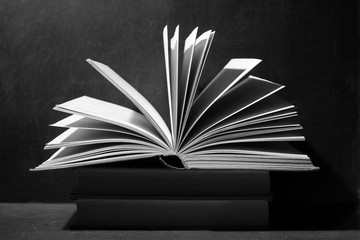 01
წარდგენა - სკოლის, მასწავლებლის დავალების
02
სამიზნე ცნებები, საკითხები
სარჩევი
03
კომპლექსური დავალების პირობა ( საკვანძო კითხვა, შეფასება):
04
მოსწავლეების ნამუშევრები ( შეფასებით)
05
პრაქტიკული რჩევები, დისკუსია, აქტივოებები
სამიზნე ცნება საკითხები/ქვეცნებები
საკვანძო კითხვა
მკვიდრი წარმოდგენა
ნივთიერებებს აქვთ რაოდენობრივი მახასიათებლები: ფარდობითი ატომური და მოლეკულური მასები, მასური წილი, მოლი, 
მოლური მასა, მოლური მოცულობა;
სამიზნე ცნებანივთიერება
რისთვის გახდა საჭირო, ფიზიკური სიდიდის-ნივთიერების რაოდენობის შემოღება ქიმიაში? 
რა არის ნივთიერების რაოდენობის ერთეული და რა სიმბოლოთი აღინიშნება? 
რას გვიჩვენებს ავოგადროს რიცხვი?
რას უდრის ავოგადროს რიცხვი?
რას გვიჩვენებს მოლური მასა და რა კავშირი აქვს ნივთიერების ფარდობით მოლეკულურ ან ატომურ მასასთან?
საკითხები/ქვეცნებები
• ავოგადროს რიცხვი
• მოლი
• მოლური მასა
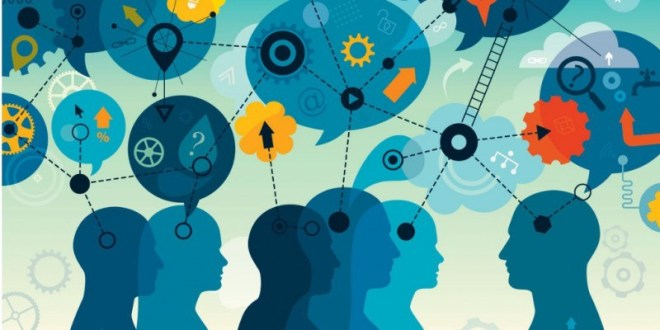 კომპლექსური დავალების პირობა
აიღეთ  მინერალურ წყალ - „ნაბეღლავი“-ის 1 ლიტრიანი ბოთლი, დაათვალიერეთ მისი ეტიკეტი, დააკვირდით იონურ შედგენილობას (საშუალოდ: Ca2+ - 80 მგ/ლ;  Mg2+ - 73 მგ/ლ;  Na+ - 690 მგ/ლ;  HCO3 – 2500 მგ/ლ;  SO42- - 53 მგ/ლ;  Cl- - 37 მგ/ლ. ) და გამოთვალეთ მინერალურ წყალში შემავალი ნაწილაკების(იონების) რიცხვი(N) და რაოდენობა().
საჭირო რესურსი:
ნაბეღლავის ბოთლი 1 ლიტრიანი. სახელმძღვანელო: ქ. გრიგალაშვილი, ე. კაკაბაძე - ანალიზური ქიმია;  http://www.chemistry.ge/, პერიოდული სისტემა, კალამი, თაბახის ფურცელი.
ცენტრუმი - ვიტამინი
ჰიპერლინკები
მიკროელემენტები, მათი დეფიციტი და სიჭარბე
ტელესკოლა
ყოველი ქიმიური რეაქცია  შეიძლება დავახასიათოთ თვისებითი  და რაოდენობითი თვალსაზრისით. განვსაზღვროთ, რა ნივთიერებები და როგორი მასური თანაფარდობით ურთიერთქმედებენ ერთმანეთთან და წარმოიქმნებიან რეაქციის შედეგად. ამასთან, რაოდენობითი დახასიათებისას მნიშვნელოვანია ვიცოდეთ მორეაგირე ნაწილაკების (ატომების, მოლეკულების და სხვ.) თანაფარდობანი. ნივთიერების რაოდენობითი გამოსახვისათვის ერთერთ ფიზიკური სიდიდედ ნივთიერების რაოდენობას იყენებენ.
ნივთიერების რაოდენობა  განისაზღვრება  მასში შემავალი სტრუქტურული ნაწილაკების(ატომების, მოლეკულების, იონების და სხვ.) რიცხვით და აღინიშნება  ასოთი, საზომი ერთეულია მოლი.
ორგანიზმისთვის საჭირო ნუტრიენტებს მიკროელემენტებად და მაკროელემენტებად ყოფენ. მაკროელემენტებს იმ ელემენტებს უწოდებენ, რომელთა ოდენობა ორგანიზმში 25 გრამიდან 1 კგ-მდეა. მათ რიცხვს მიეკუთვნება ნატრიუმი, კალიუმი, კალციუმი, ფოსფორი, მაგნიუმი, გოგირდი, ქლორი. მიკროელემენტები კი ის ელემენტებია, რომელთა ოდენობა ორგანიზმში 0.0015 გრამს არ აღემატება. ესენი გახლავთ რკინა, მანგანუმი, იოდი, თუთია, კობალტი... განურჩევლად ოდენობისა, მიკროელემენტებიც და მაკროელემენტებიც თანაბრად მნიშვნელოვანია ჯანმრთელობისთვის. ისინი სასიცოცხლო პროცესებში მონაწილეობენ და ორგანიზმის ჰომეოსტაზს (შინაგანი შემადგენლობის მუდმივობას) უზრუნველყოფენ. ამ ელემენტების მიღების საუკეთესო საშუალება საკვებია, ამიტომ რომელიმე მათგანის დეფიციტის დროს, უპირველეს ყოვლისა, სწორედ რაციონის შესწავლას და დაბალანსებას ცდილობენ. მინერალური წყლები ერთ-ერთი საუკეთესო და სასარგებლო საშუალებაა ორგანიზმის ამ ელემენტებით შესავსებად. სწორედ ამიტომ უფრო ახლო გავეცნოთ და დავადგინოთ მინერალურ წყალ „ნაბეღლავში“ მათი რაოდენობა.
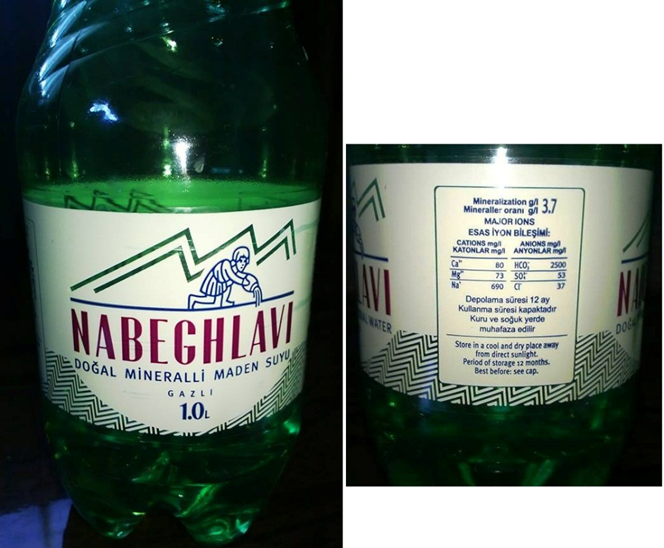 ნაშრომში ხაზგასმით წარმოაჩინეთ:
პრობლემის გადაჭრის გზა
ფიზიკური სიდიდეების აღმნიშვნელი სიმბოლოები, ერთეულები და გამოსათვლელი ფორმულები. 
ამოცანის ამოხსნისას მათემატიკურ მოქმედებათა თანმიმდევრობა და სისწორე.
მზა ცხრილში წარმოადგინე თითოეული მოქმედება შესაბამისი ამოხსნებითურთ(ცხრილში თავად განსაზღვრე სტრიქონთა საჭირო რაოდენობა).
რჩევები კომპლექსური დავალებისთვის
წინასწარ განსაზღვრეთ რა მონაცემები დაგჭირდებათ საკითხის შესასწავლად.
განსაზღვრეთ, რა წყაროებიდან მოიპოვებთ ინფორმაციას. ამისათვის შგიძლიათ გამოიყენოთ:
 სკოლის მე-9 კლასის სახელმძღვანელო;
ისარგებლოთ ინტერნეტ რესურსით;
მოუსმინეთ ტელესკოლის გაკვეთილებს ამ თემასთან დაკავშირებით.
 
ჩათვალეთ რომ მარტივი იონების და შესაბამისი ატომების ფარდობითი მასები ტოლია, ასევე ტოლია რთული იონებისა და შესაბამისი  ატომთა დაჯგუფებების ფარდობითი მასები.
გაითვალისწინეთ, მინერალური წყლის იონური შედგენილობა მგ/ლ-ზეა მოცემული, გამოთვლები აწარმოე გრამებში.
სოლო ტაქსონომია - ნივთიერების რაოდენობა
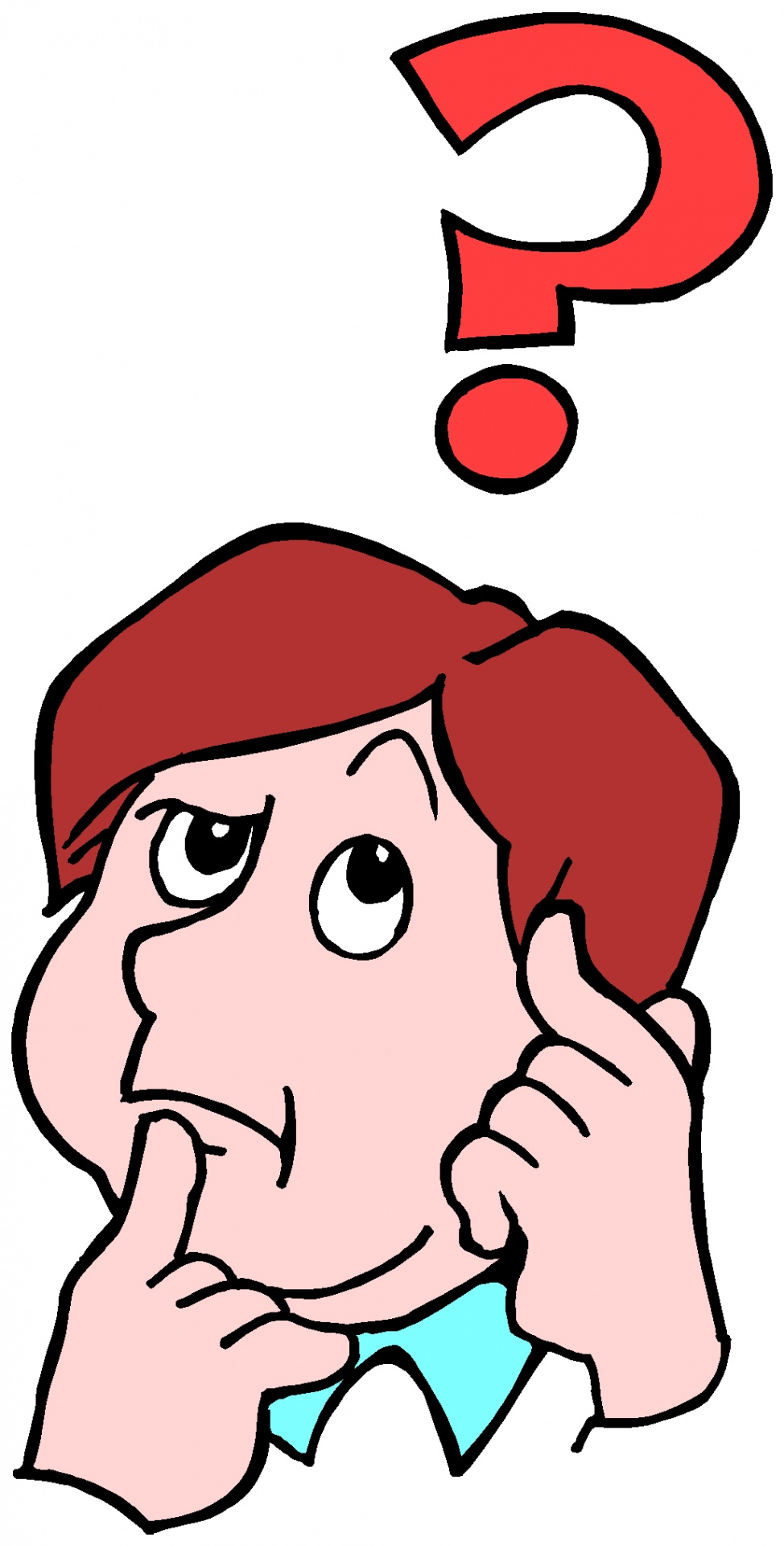 მოსწავლეების ნამუშევრები
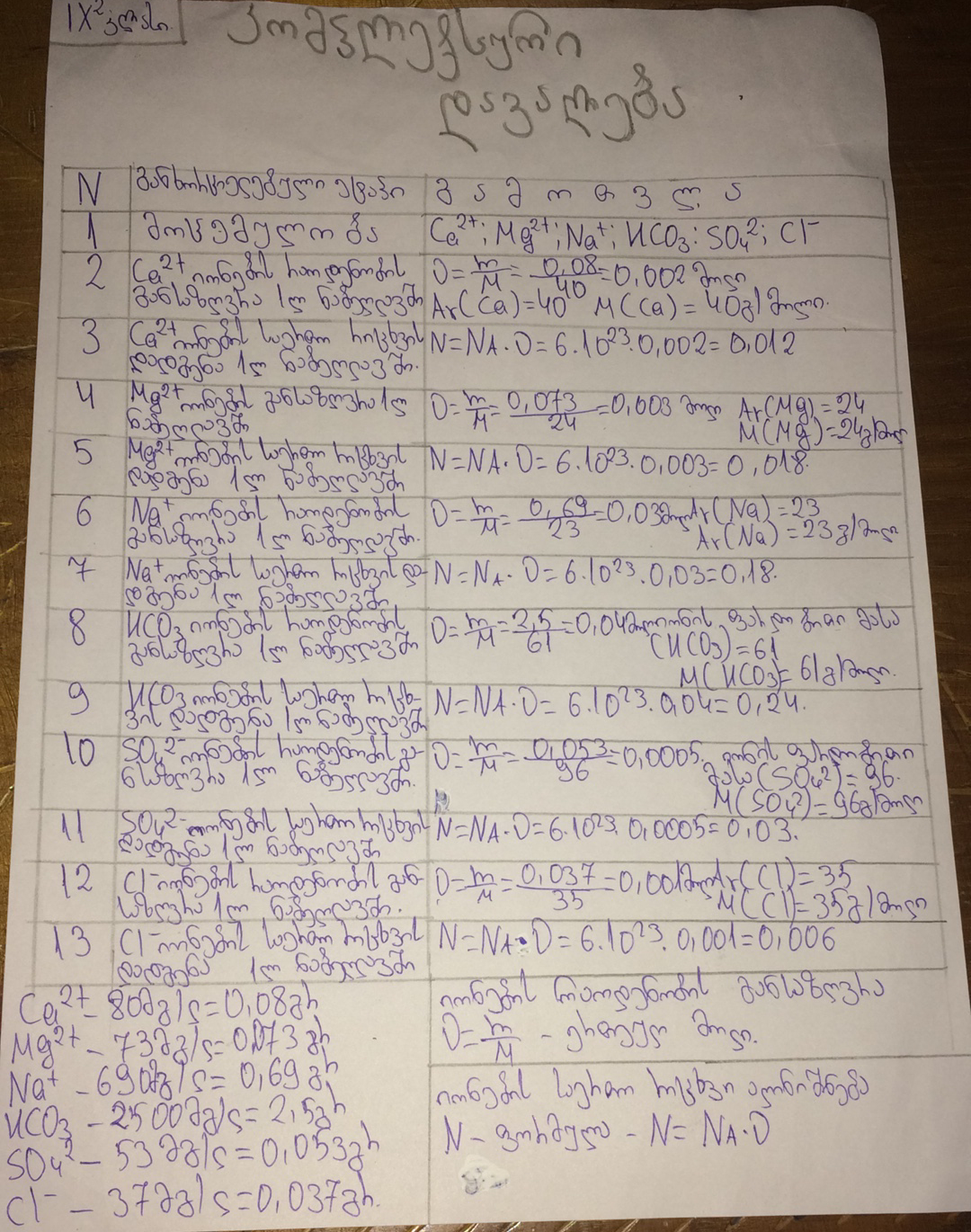 მოსწავლე N 1
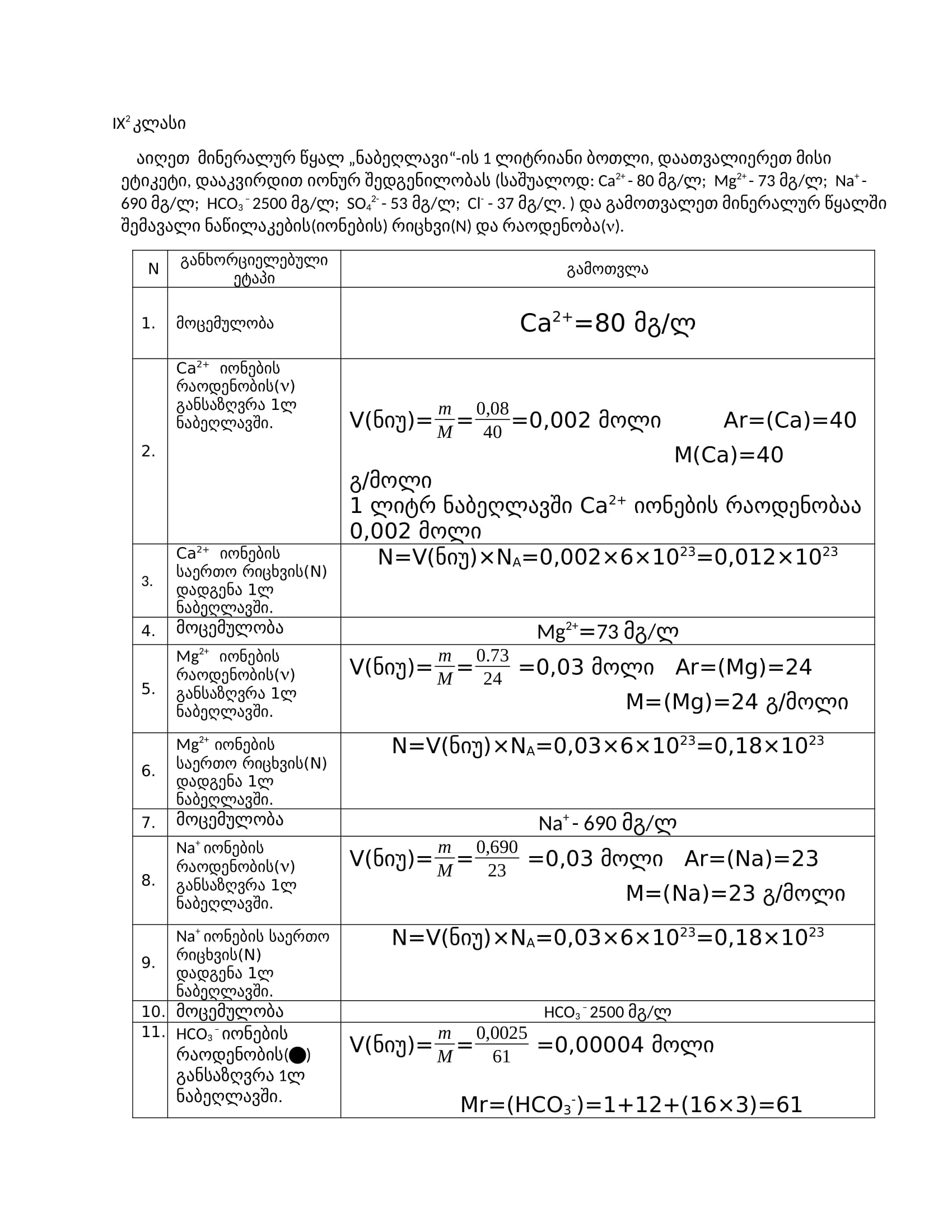 მოსწავლე N 2
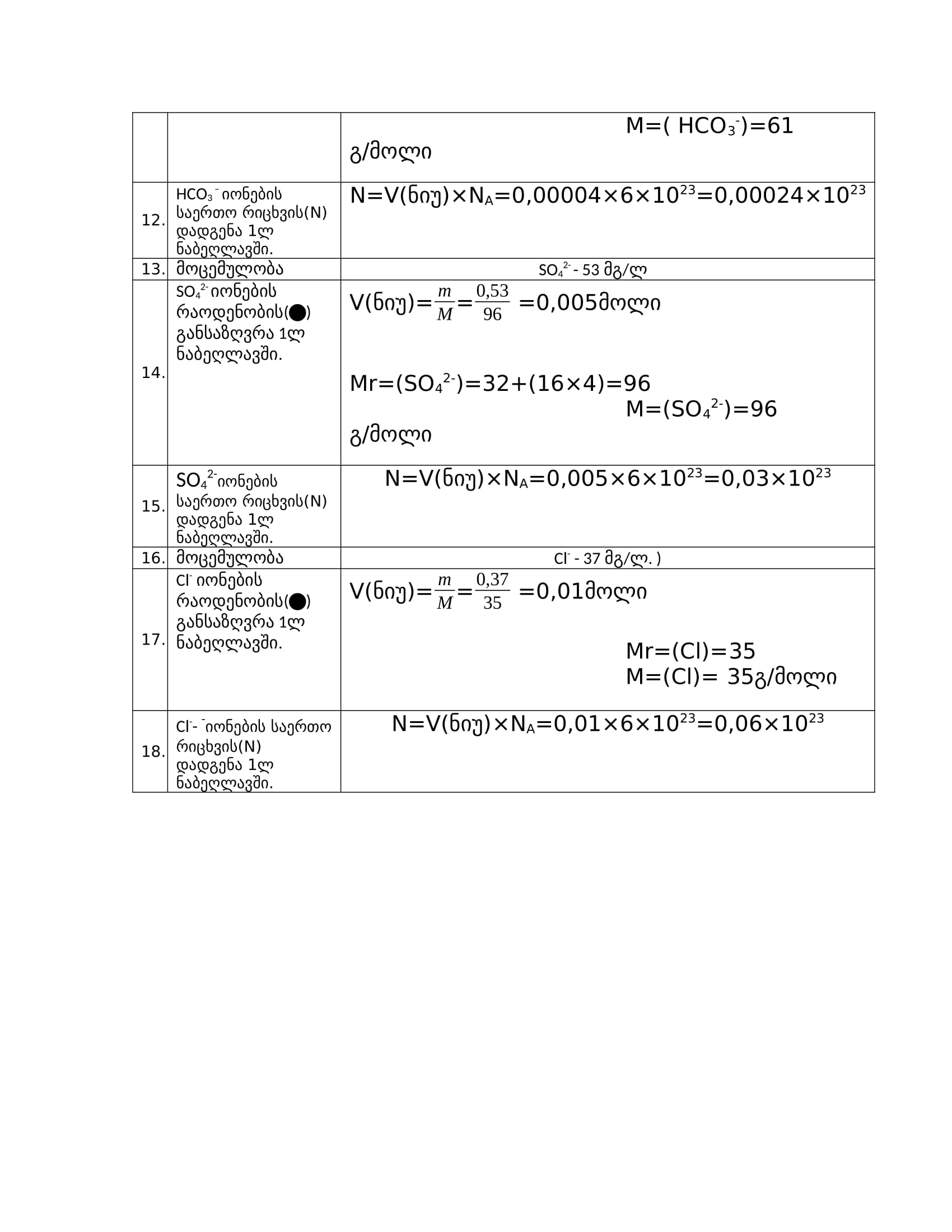 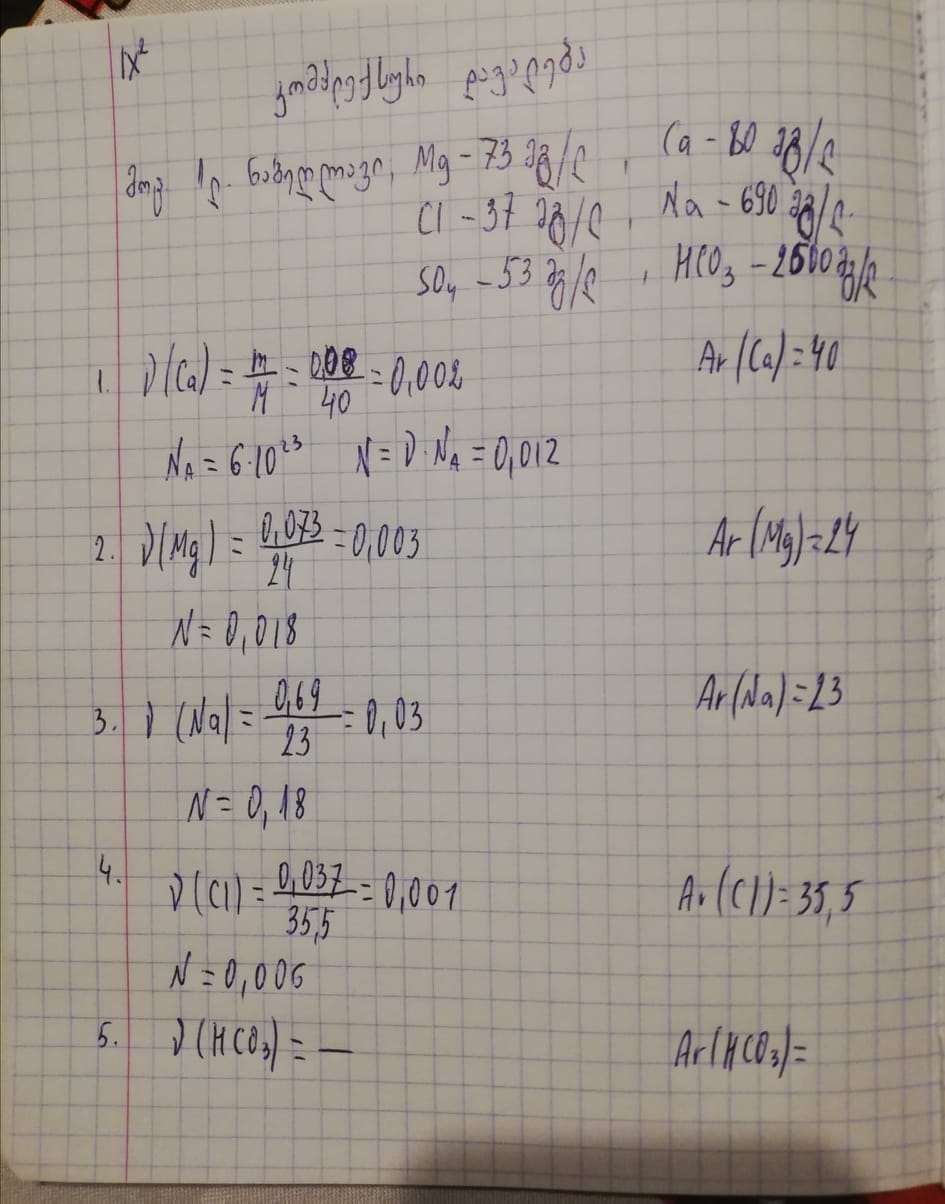 მოსწავლე N 3
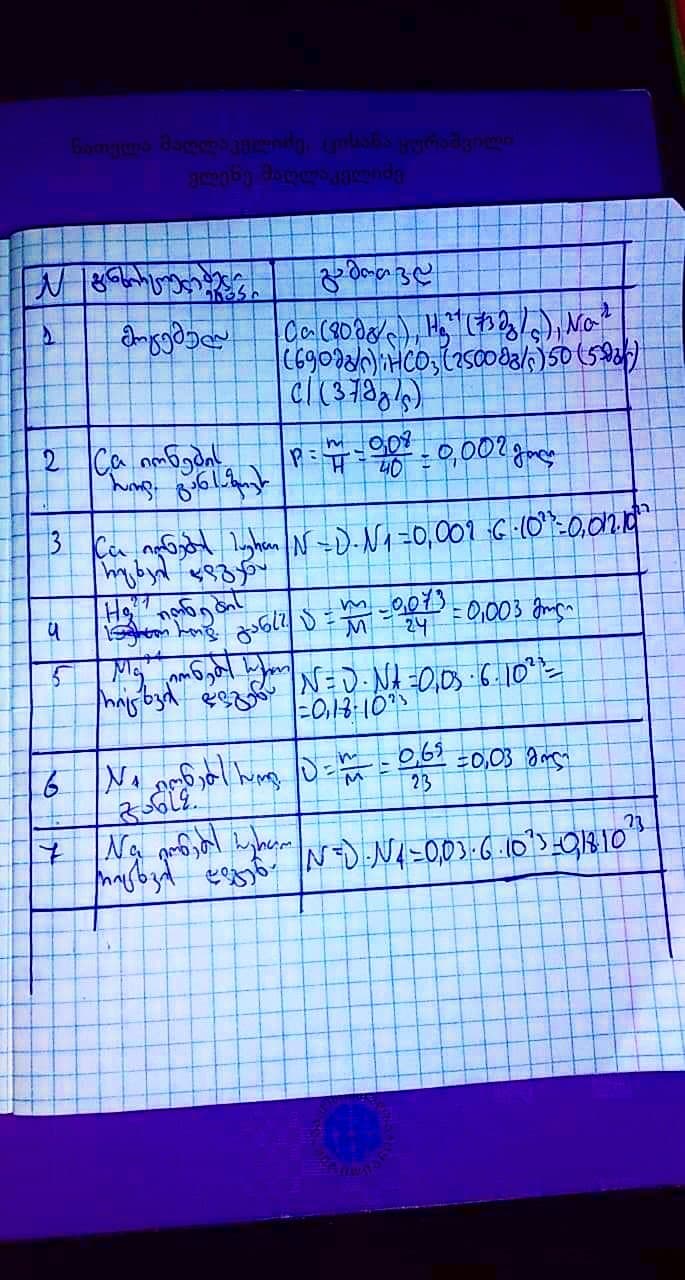 მოსწავლე N 4
მოსწავლეთა ნამუშევრები
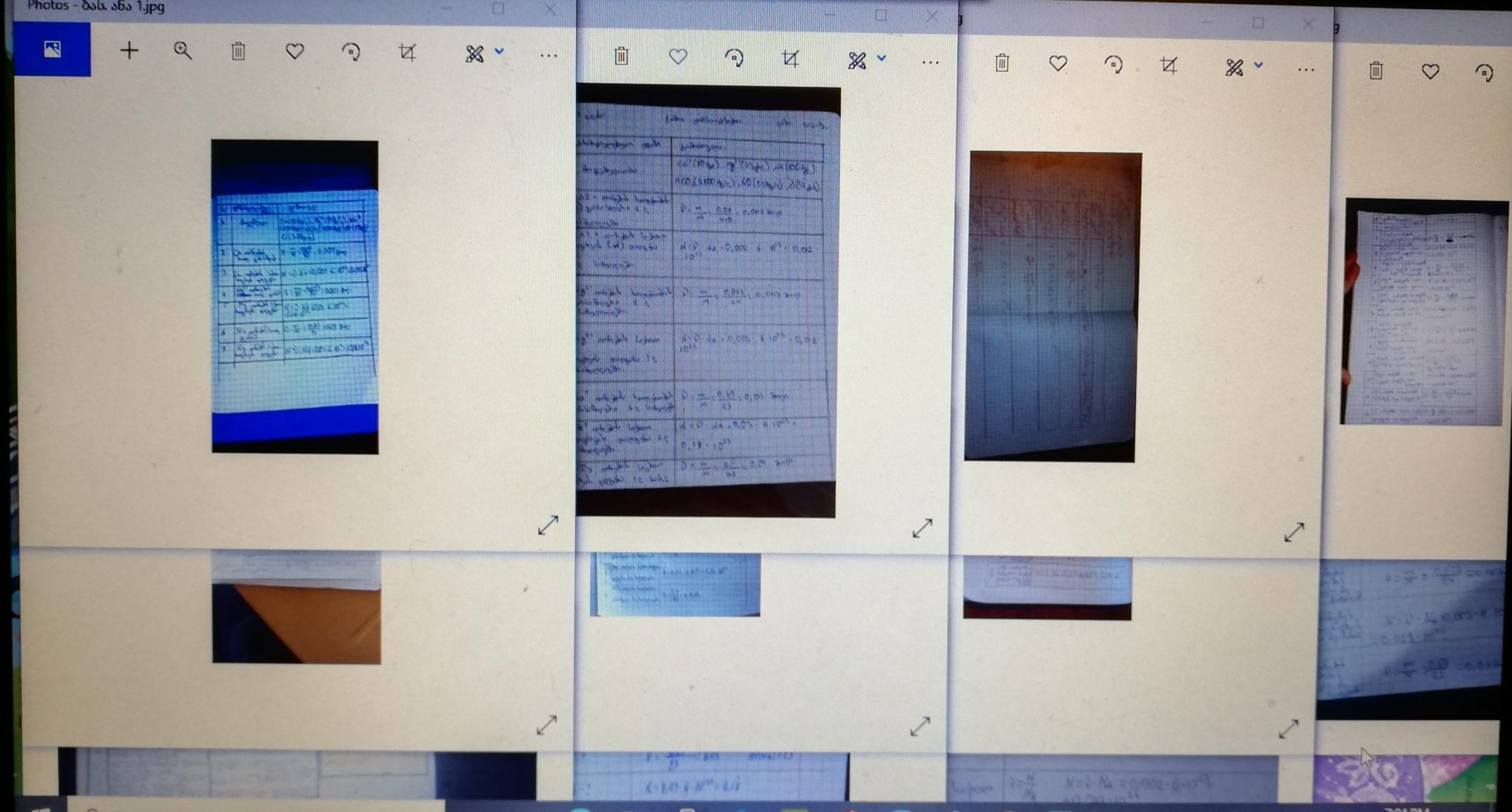 კითხვარი-გამოკითხვა მოსწავლეებისათვის
(გამოკითხვაში მონაწილეობა მიიღო 32 მოსწავლემ)

მოგეწონა თუ არა კომპლექსურ დავალებაზე მუშაობა?
რა სირთულეს წააწყდი ამოცანებზე მუშაობისას?
რა უპირატესობა აქვს კომპლექსურ დავალებებზე მუშაობას, გამოკითხვის სხვა საშუალებებთან შედარებით?
ზოგადად რომელი ტიპის შემაჯამებელი დავალებაა შენთვის უფრო მისაღები?
გსურს თუ არა კიდევ გქონდეს კომპლექსური დავალებები ქიმიაში?
როგორ ფიქრობ, რაში გამოგადგება კომპლექსურ დავალებებზე მუშაობისას შეძენილი გამოცდილება?
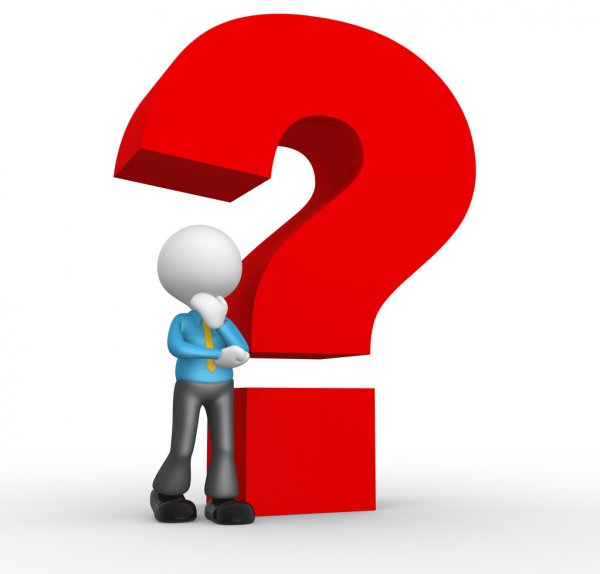 გმადლობ ყურადღებისთვის